Niagara Falls, New York
Traveling  June 8-15 2013
Planned By:
Ronald G.
Map
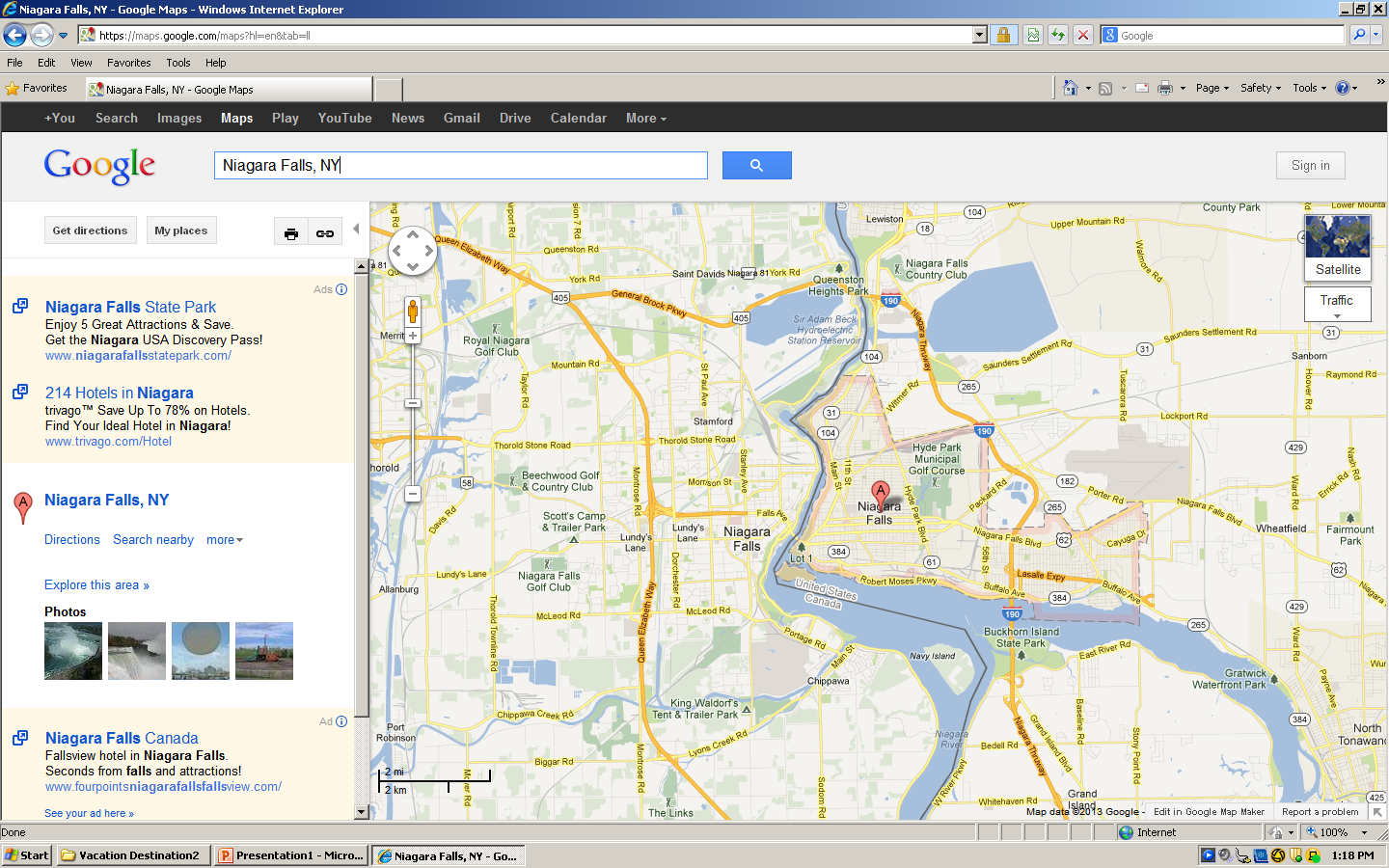 Transportation
Figure out gas:3.333
Find miles (google Maps)889 miles
Divide miles by 25 =35.56
Take that number x gas price
Lodging
Extra Expense
Itinerary
Total Expense: $52.00
Itinerary
Total Expense: $316.00
Itinerary
Total Expense: $162.00
Itinerary
Total Expense: $0.00
Itinerary
Total Expense: $0.00
Itinerary
Total Expense: $0.00
Itinerary
Total Expense: $0.00
Itinerary
Total Expense: $0.00